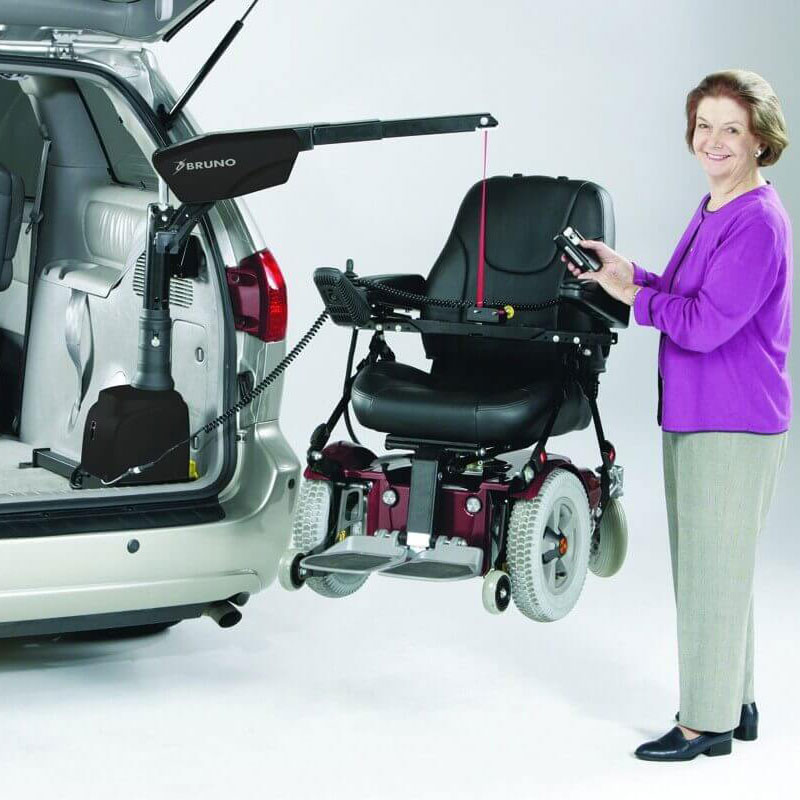 Vehicle Adaptations
Road to Independence

April 8, 2024

Stephen Kinstler
United Access
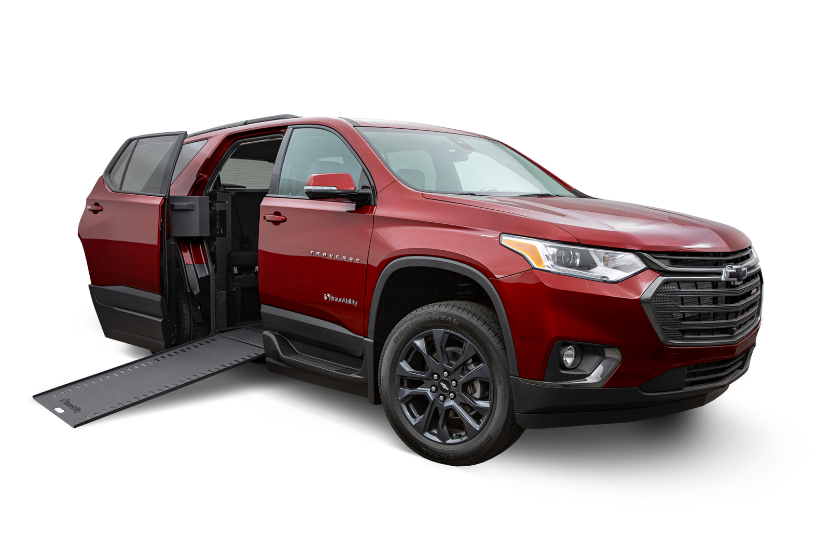 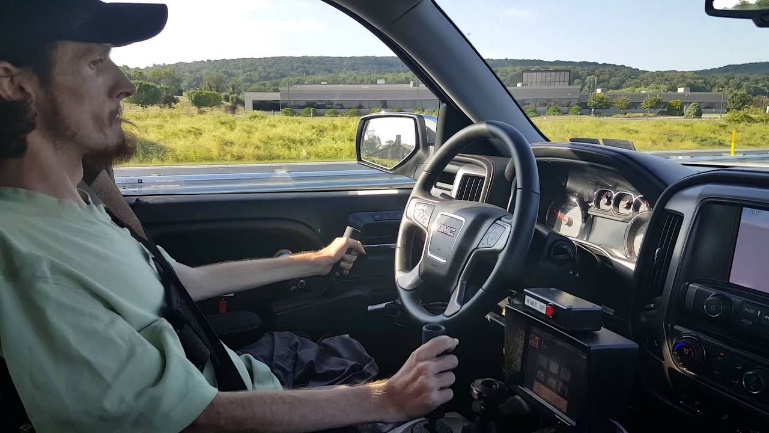 What do Automotive Mobility Equipment Dealers do?
Provide solutions to achieve independence through mobility.

Accessible Vehicles (Vans, Trucks, Cars, etc)
Transport drivers or passengers that remain seated in a wheelchair or scooter
Scooter and Wheelchair Lifts
Transport unoccupied wheelchairs and scooters
Driving Controls and Aids
Hand controls, high tech driving controls, transfer seats, left foot accelerators, etc.
Mobility Seats
Help ease entry and egress from vehicle
[Speaker Notes: We provide solutions that help people achieve freedom and independence.
Accessible Transportation, Vans, etc.
Transports drivers or passengers that are seated in mobility devices
Lifts for scooters and power chairs
Mobility Devices
Hand controls, high tech driving controls, transfer seats, left foot gas pedals, etc.



Here at United Access – we go beyond that – we also help provide our customers with a community – work with accessible sports programs, etc to help our customers achieve not only transportation but the ability to do the things they love!]
Who Do Mobility Dealers Work with?
Who Do Mobility Dealers work with?
Disabling Diseases and Conditions
Amyotrophic Lateral Sclerosis – ALS – Lou Gehrig’s Disease
Cerebral Palsy - CP
Muscular Dystrophy - MD
Multiple Sclerosis - MS
Post-Polio
Spina Bifida 
Stroke
Amputation
Mobility issues related to aging process
Injury-related Disabilities:
Brain Injury 
Spinal Cord Injury – SCI
Traumatic Amputation
The Mobility Process… a Road Map for Independence
The Mobility Process
Diagnosis – Long Term Needs/Short Term Needs
Assessment with your Mobility Dealer/Funding
Entry/Egress Needs, Durable Medical Equipment Used
Driver Evaluation 
Equipment
Mobility Dealer Assessment
Needs Analysis
Nature of the disability 

Walking aids or Mobility equipment used

Current vs. Long-term diagnosis 

Abilities/Stature:
Driver/Non-driver
Abilities and/or Physical Limitations
Seated Height (Top of head to floor while seated in a wheelchair)

Lifestyle
Daily ease
Traveler
Family size or number of passengers 

Funding
Equipment Options
Scooter and Wheelchair LiftsStow an unoccupied wheelchair or scooter
Benefits
Compromises
Applicable to many vehicle types

Can be switched from one vehicle to another, with some limitations

Low cost option
Will not accommodate all scooters, power wheelchairs or vehicles. 
Patient needs to be ambulatory or have a care-taker
May lose vehicle seating
Less flexible as condition changes
Not a large resale market
Vehicle Lifts
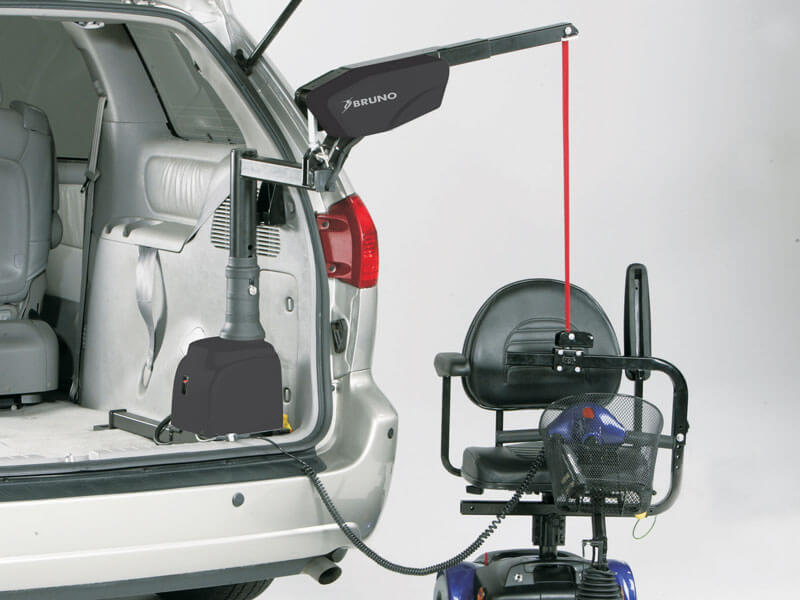 Basic Lift Types: 
External Lift (platform and wheeled)
Boom/Interior Lift
Interior Platform Lift
Boom/Interior Lift
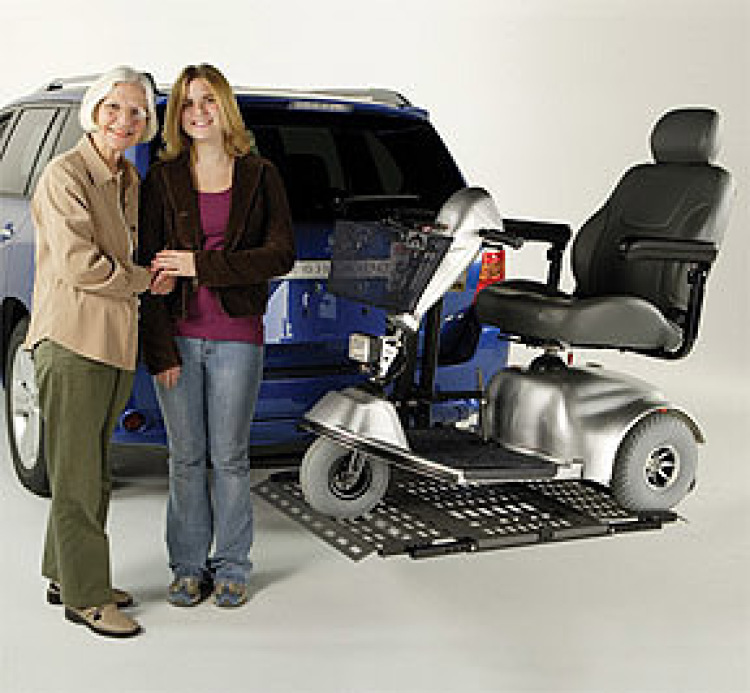 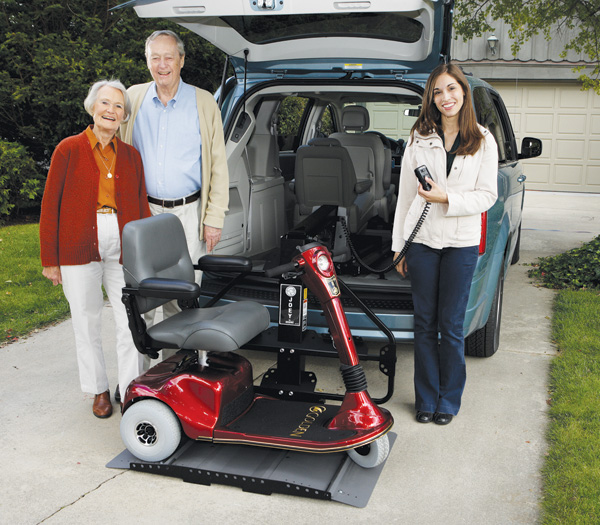 Interior Platform Lift
External Lift
Mobility SeatingProviding Ease of Entry into the Vehicle
Benefits
Compromises
Applicable to many vans, minivans and SUV’S
Eases entry into a taller vehicle
No drill installation to increase re-sale value
Removable, can be transferred to other vehicles with some limitations
370 lb weight capacity
Still need to stow wheelchair, if applicable
Not able to work in many driver’s areas
Speed of entry and egress is limited
Options for seat transfer
Link by Adapt Solutions
Turny EVO by BraunAbility
How does a wheelchair accessible minivan differ from a standard minivan?
A lowered-floor (10 to 14 inches) increases door opening height, creating ease of entry for wheelchair users and greater interior height inside the vehicle.
 Removable Driver and Front Passenger seats.
 Multiple positioning options for comfort (Driver, Passenger, middle area position).
Middle row seats are removed for  interior maneuverability.
 A power kneeling system decreases ramp angle to allow a smooth transition upon entry and exit of vehicle.
 One-touch entry system.
Lowered-Floor Minivan Side-entry
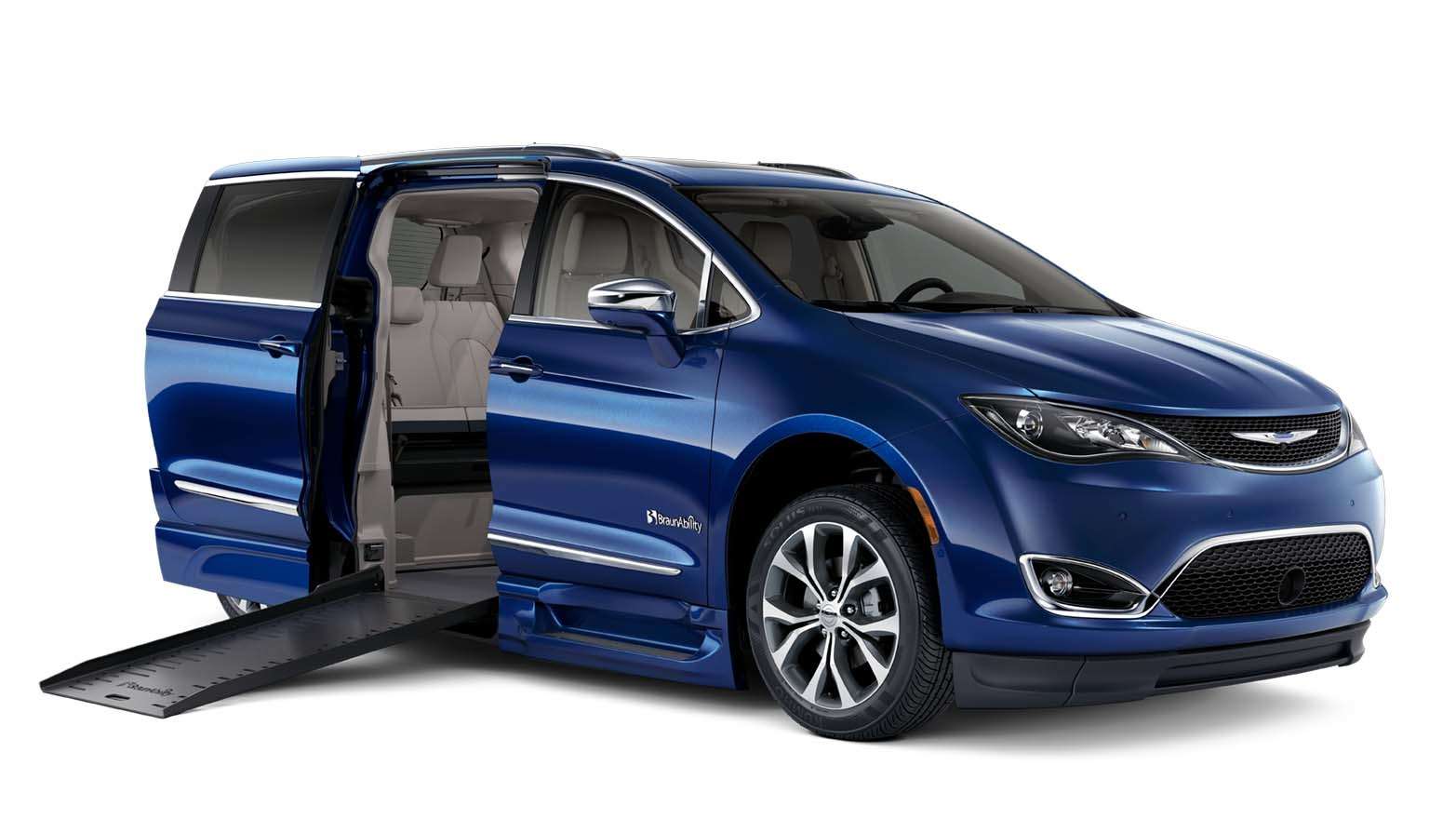 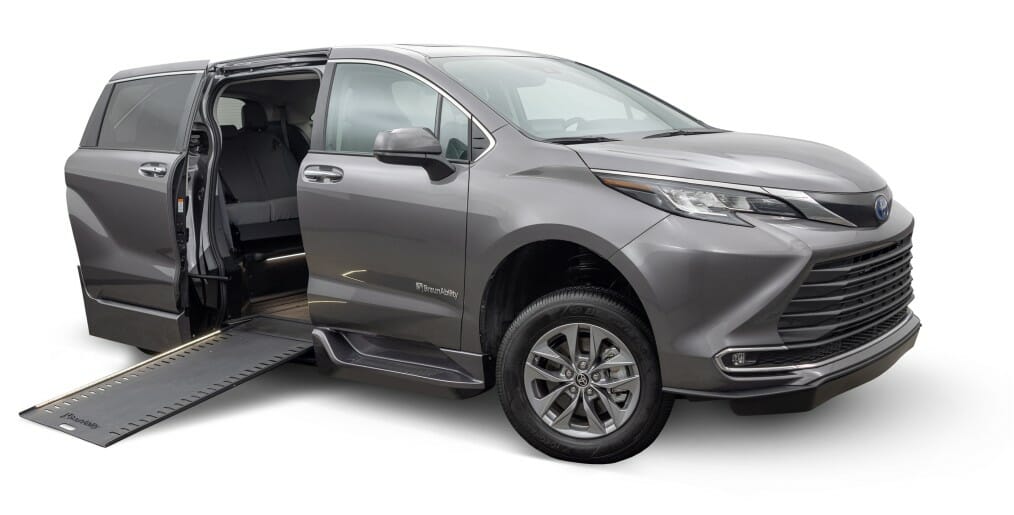 Infloor Ramp
Foldout Ramp
Wheelchair Accessible Minivan Advantages & Disadvantages
Benefits
Compromises
Can ride or drive from your wheelchair
Flexible seating arrangements
Long-term Solution
Resale opportunity
Vehicle Selection Limitations
Limited Passenger Capacity
Limited towing options
No all-wheel drive options*
Expense
Full-Size Van Adaptations Available
A lowered-floor to increase door opening height and interior height for wheelchair users. 

 Raised Roof to increase interior height.

 Raised Door to increase door opening height.

 Door operators and Lift to accommodate an  
	 occupied wheelchair.

Transfer seats available.
Full Size Van Advantages & Disadvantages
Benefits
Compromises
Many customizations possible
Additional storage areas
Initial costs
Towing Capabilities
Weight Capacity
Gas mileage
Maneuverability & Parking
Speed of entry/egress
Customizations can be expensive
Less of a re-sale market
Options
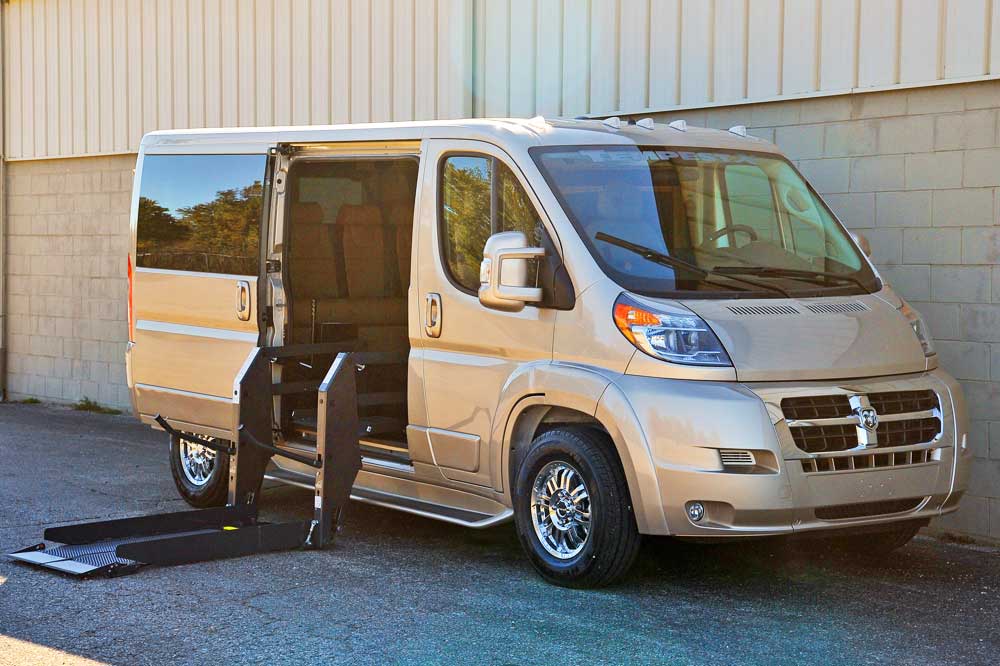 Side Entry
Chassis:
Ford Transit
Ram Promaster
Mercedes Sprinter
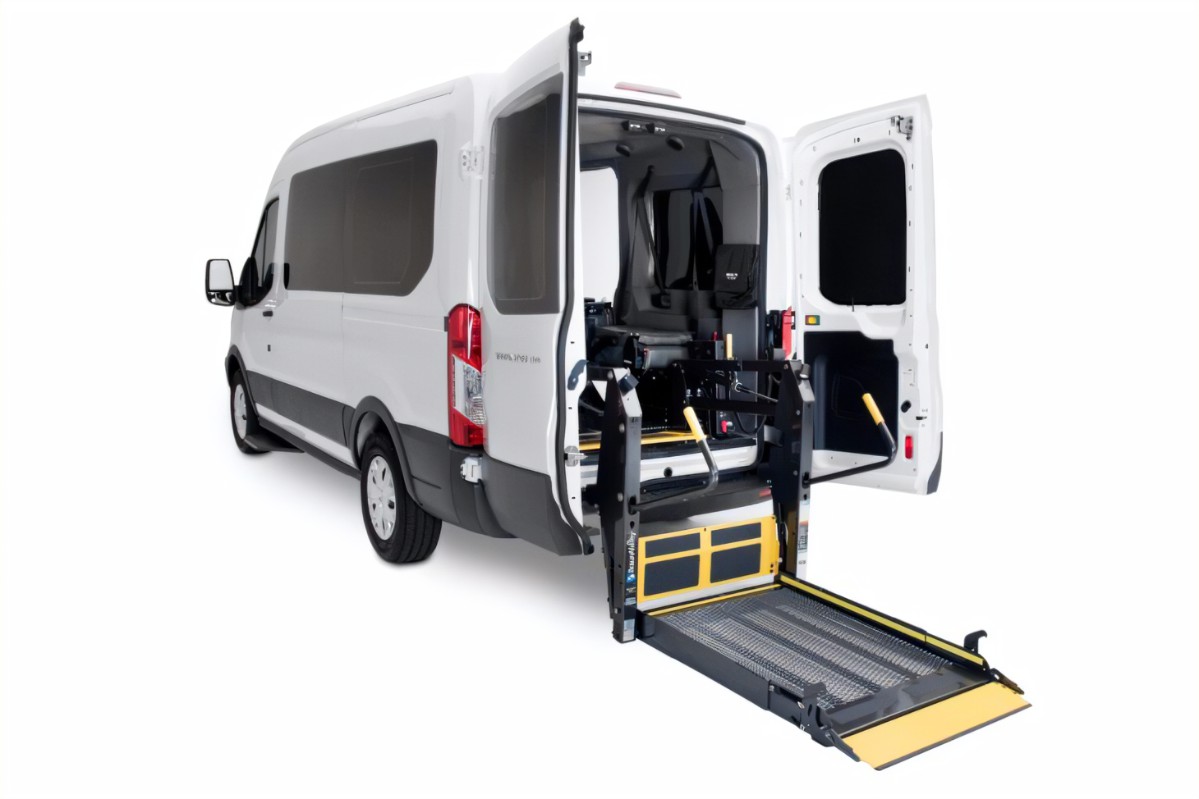 Options:
Standard Top
High Top
Standard Wheelbase
Extended Wheelbase
Conversion Vans
Rear Entry
Additional Vehicle Modifications(Truck Conversions)
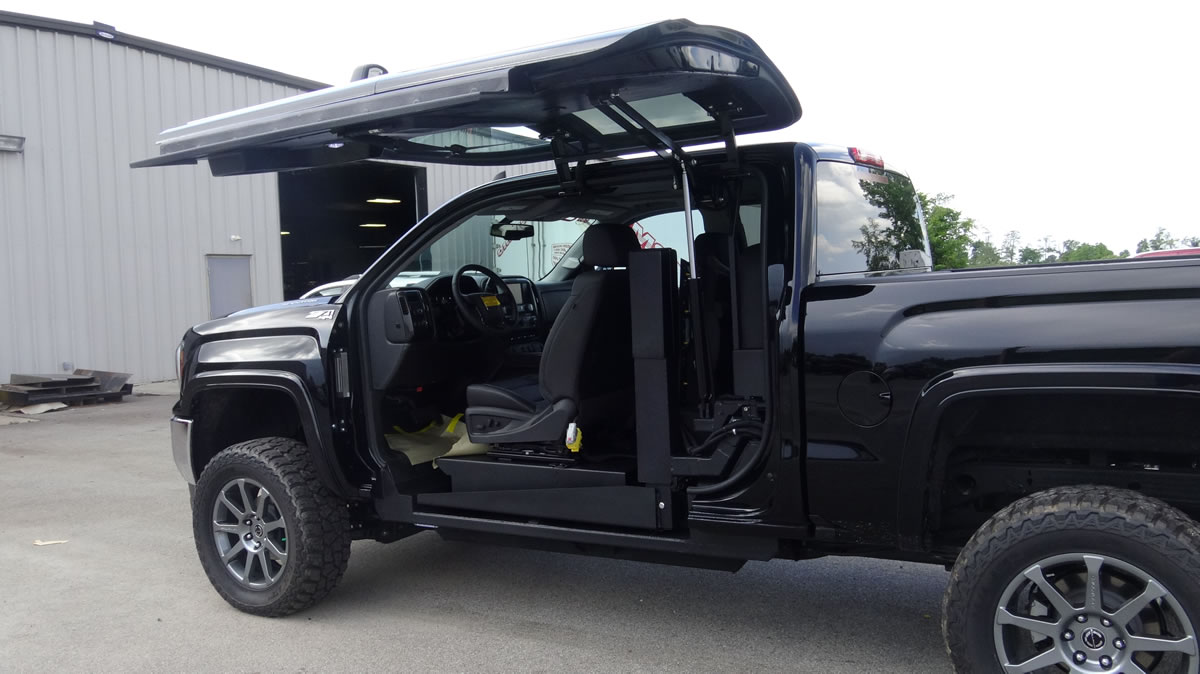 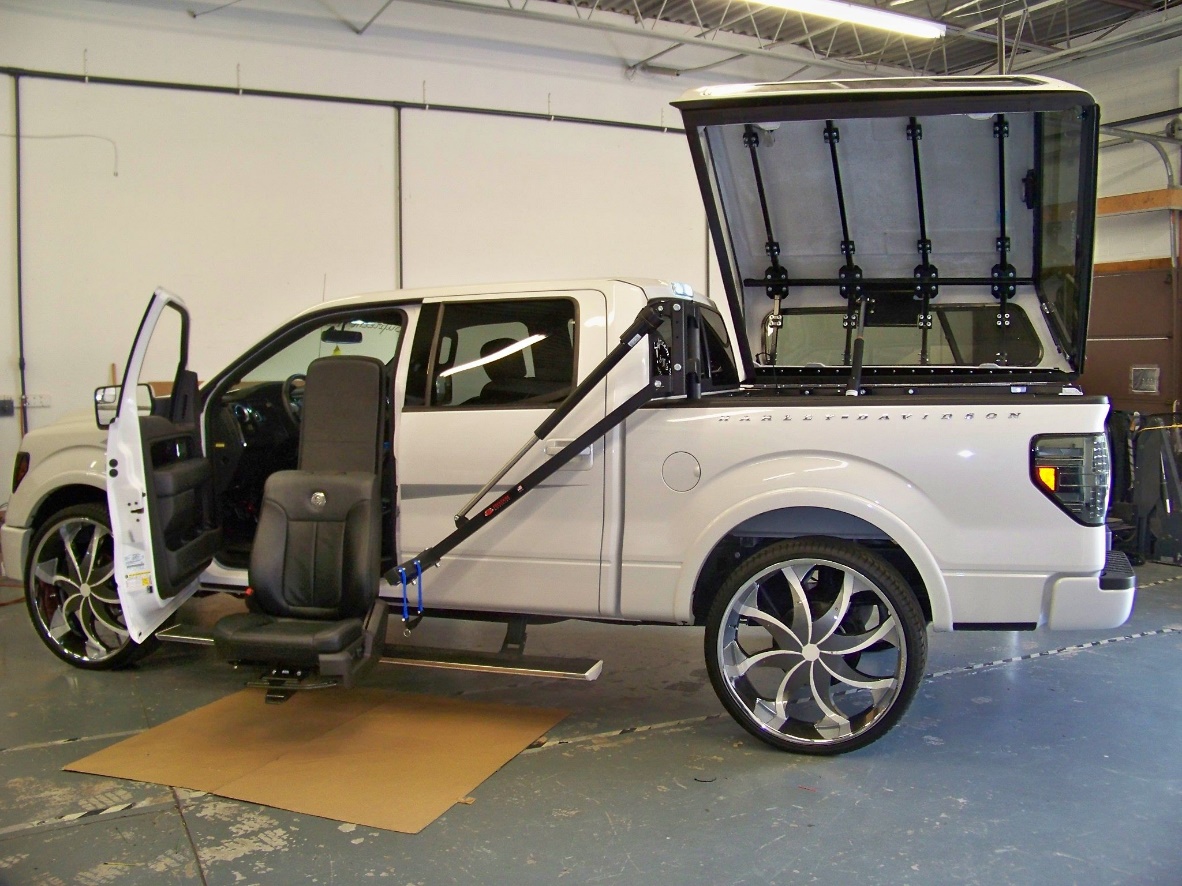 ATC Conversions
Access a Top Pickup Conversion
Additional Vehicle Modifications
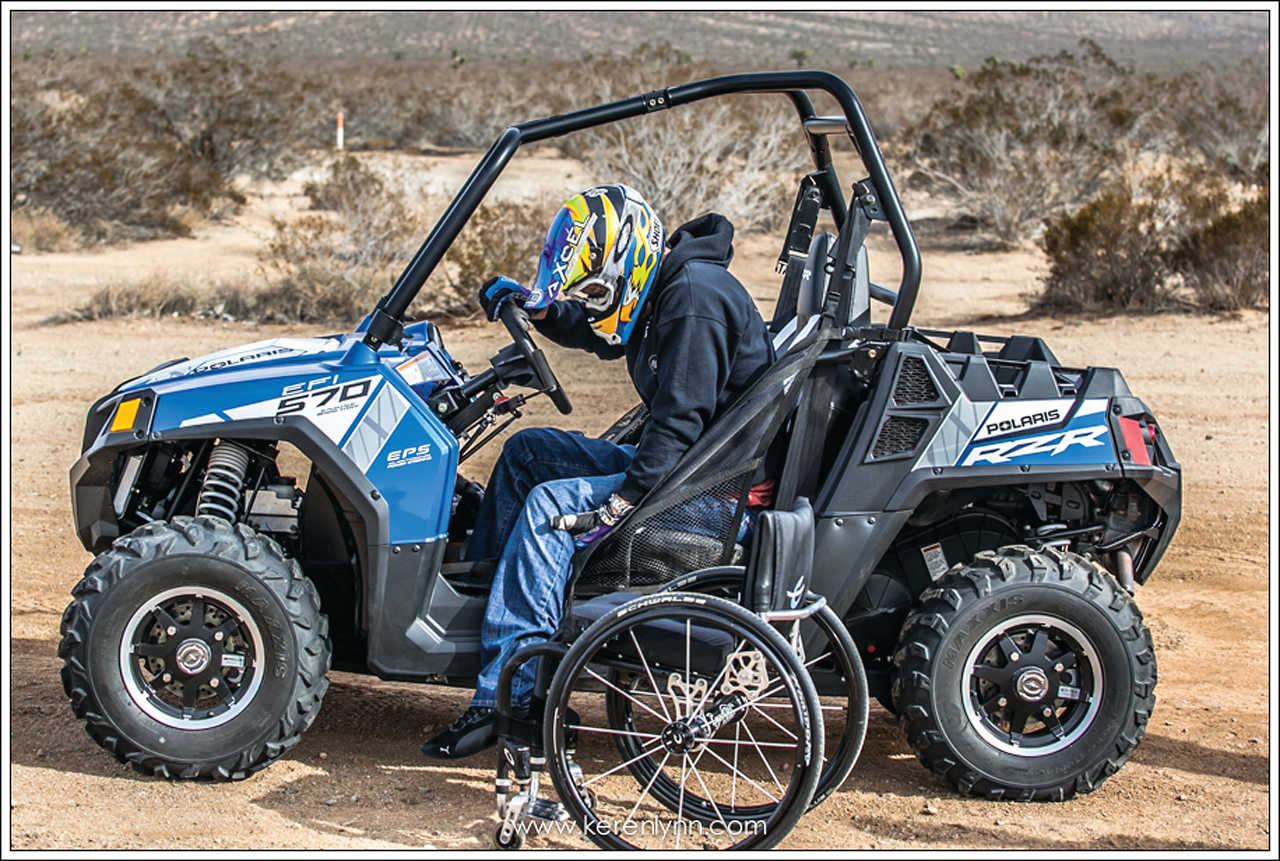 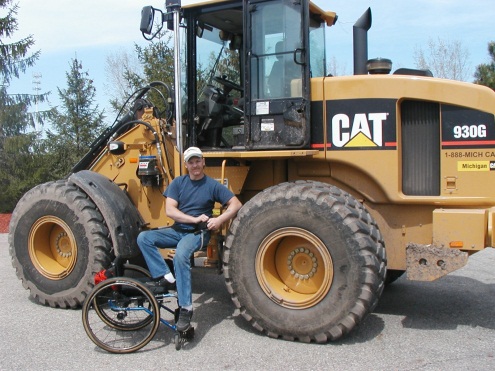 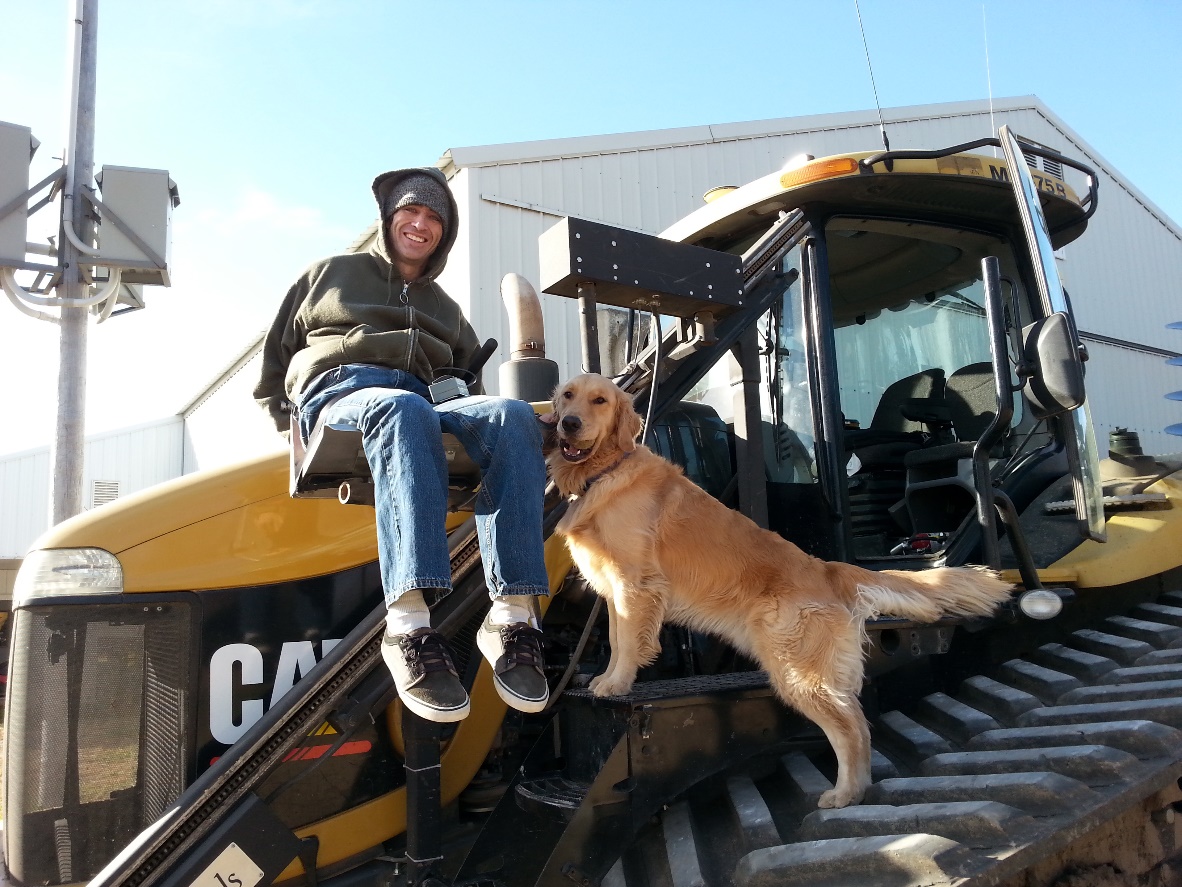 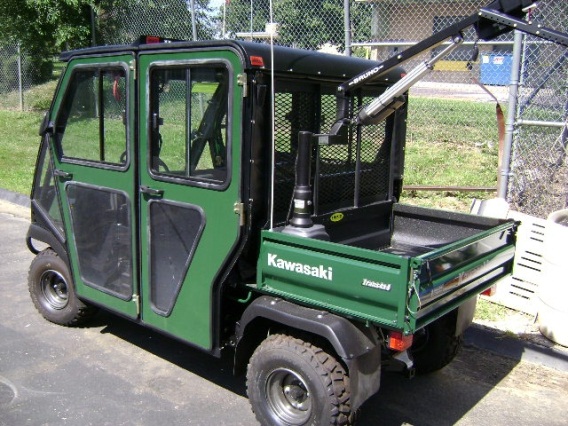 Steering Devices
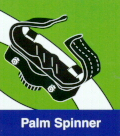 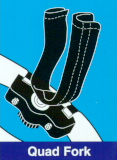 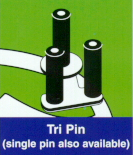 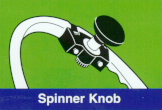 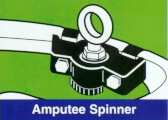 High Tech Driving Controls
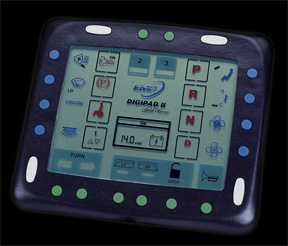 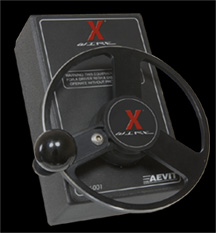 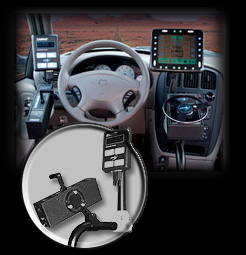 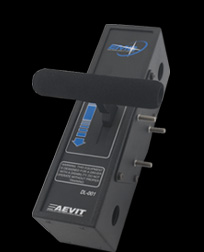 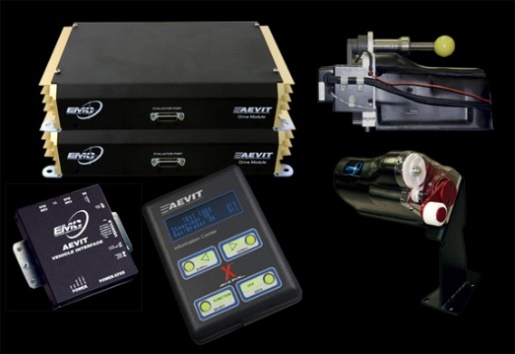 The Future of Mobility
Hybrid Vehicles – Currently available on the 2021 Toyota Sienna and Up. Other manufacturers to follow.
Electric Vehicles – In development at this time. As States legislate a move towards electric vehicles, the mobility industry is facing significant challenges in developing this technology for accessibility.
Autonomous Vehicles – Offers tremendous promise but will not be available until there is a suitable chassis with enough room for a wheelchair seated passenger.
FAQ
For questions or further information, we are available at your convenience.
United Access

888.939.1010

Stephen Kinstler
816-471-0305
Steve.Kinstler@unitedaccess.com